The Safe & Together Model
Michelle Smith 
Hammersmith & Fulham Safe and Together Implementation Lead
Michelle.Smith@lbhf.gov.uk
Michelle.Smith@Respect.org.uk
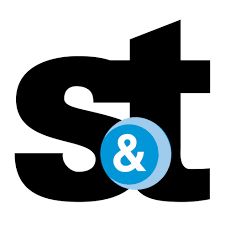 Safe and Together: What is it?
An internationally recognised training programme, with an associated package of tools and resources, designed to help child protection professionals to improve their response to domestic abuse.
The Safe & Together Model encourages professionals to:

Hold perpetrators responsible for their abusive behaviour
Support survivors towards safety and freedom
Improve children’s safety and wellbeing

The model’s name comes from the idea that wherever possible, children should be kept ‘safe and together’ with their non-abusing parent – in most cases their mother.
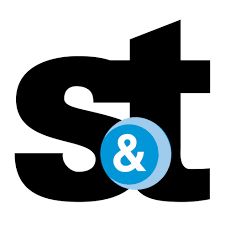 Safe and Together Principles
1
Keeping child Safe and Together with non-offending parent
Safety   |   Healing from Trauma  |   Stability & Nurturance
2
Partnering with non-offending parent as default position 
Efficient   |   Effective   |   Child-centred
3
Intervening with perpetrator to reduce risk and harm to child
Engagement   |   Accountability   |   Courts
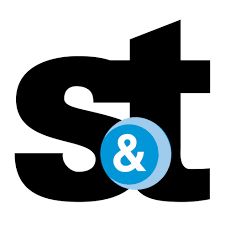 Strengths Based Approach
What is the domestic abuse survivor doing to promote child and family functioning in response to, or in the context of the domestic abuse perpetrator’s behaviour pattern?
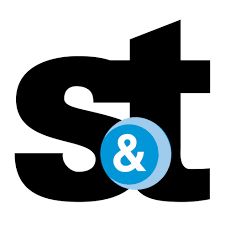 Moving to a more comprehensive strengths lens
Safety: Physical & Emotional Examples
Managing household to reduce children’s exposure to abuse
Sending children away (other room, other house, relatives, after school activities) 
Verbally or physically intervening to protect children 
Getting order of protection
Healing from Trauma  Examples
Talking to children 
Bringing to counseling
Providing normalcy/routine/enjoyable activities
Engaging relatives in lives of children
Stability and Nurturance Examples
Making sure household continues to function 
Maintaining children’s basic needs
Informing children about any changes in household 
Parenting in a “foxhole”
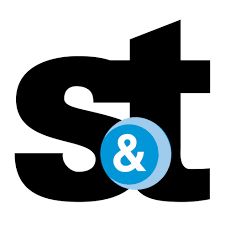 Safe & Together Critical Components
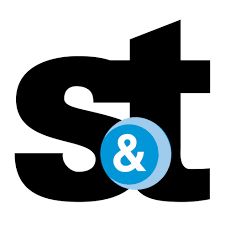 Perpetrator Pattern Based Approach
Looks at the perpetrator’s behaviour, not the relationship, as the source of the domestic abuse. 
Highlights the choice(s) to be violent, abusive and controlling. 
Goes beyond the current relationship. 
Child safety and wellbeing not automatically resolved by ending the relationship or change in living arrangement
Risk and safety assessments need to include perpetrator’s behaviour in other relationships and settings
More than adult on adult behaviour
Includes the direct and indirect involvement of children 	in the pattern of behaviour
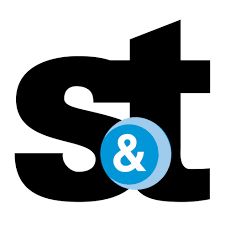 Multiple Pathways to Harm
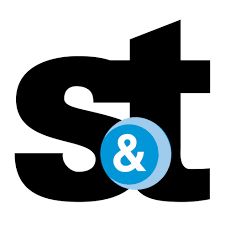 Implementation Lead:
Provide support to help embed the model and conduct regular case consultations / workshops etc 
Helping practitioners to consistently apply the model to their practice.
Support practitioners in using the S&T tools to undertake more robust assessments.
Monitor the progress of the project via ongoing case file audits and by evaluating social care data if required.
What does this mean for your borough?
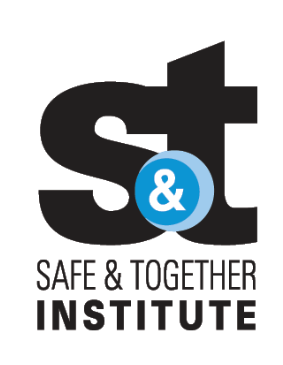 Safe and Together Training
Overview Training:
This training offers an overview of the model and takes place over 2 half-days.
CORE Training:
This is an in-depth training, designed to provide a skills-oriented foundation for domestic violence-informed practice for professionals.
The training is four-days in total, spread over two weeks. Each day covers a different area of practice. 
Day 1: Assessment
Day 2: Interviewing 
Day 3: Documentation
Day 4: Case Planning
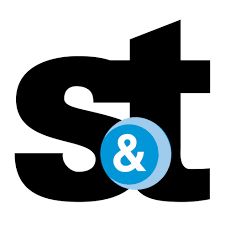